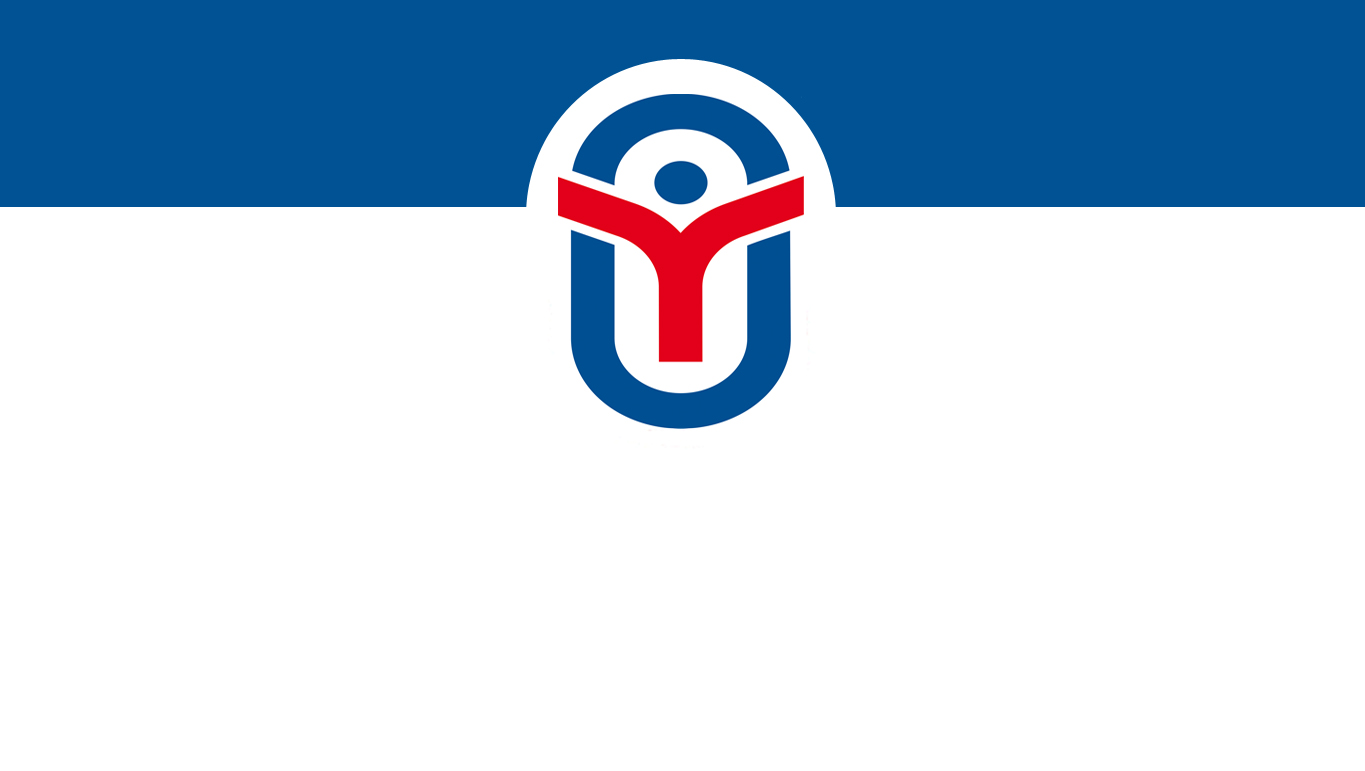 Об исполнении бюджета 
ТФОМС Томской области за 2023 год
И.о. директора ТФОМС Томской области
СТАРКОВА Светлана Николаевна
ДОХОДЫ БЮДЖЕТА ТФОМС ТОМСКОЙ ОБЛАСТИ В 2023 ГОДУ (МЛН. РУБ.)
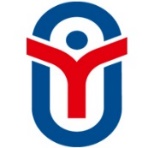 Страховые взносы на ОМС работающего населения 5,1% (за 443 201 чел.)
22 349,4
субвенция Федерального фонда ОМС
10 057,2
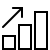 Страховые взносы на ОМС неработающего населения за счет средств бюджета Томской области ( за 579 541 чел.)
7 247,6
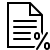 Поступления из других ТФОМС за медпомощь иногородним гражданам
937,6
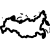 Межбюджетные трансферты на доп.фин.обеспечение мед.помощи (достижение ЦП по оплате труда)
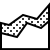 249,3
ВСЕГО
23 579,0
(100,8%)
Софинансирование расходов МО на оплату труда 
врачей и СМП и выплаты медицинским работникам за выявление онкологических заболеваний
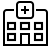 46,7
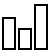 Прочие доходы, в т.ч. от компенсации затрат 
бюджетов территориальных фондов ОМС
101,4
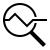 - 105,4
Возврат средств в бюджет ФФОМС, в т.ч за счет остатка на 01.01.2023 (45,2 млн.руб)
РАСХОДЫ БЮДЖЕТА ТФОМС ТОМСКОЙ ОБЛАСТИ В 2023 ГОДУ (МЛН. РУБ.)
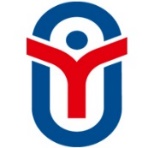 20 125,8
Целевые средства на оплату медицинской помощи
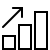 расходы на территориальную программу ОМС 
22 558,7 
(99%)
186,1
Расходы на ведение дела СМО
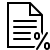 Оплата медпомощи в других субъектах РФ
611,8
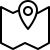 НСЗ на оплату медицинской помощи
1 635,0
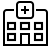 Средства НСЗ на обучение, ремонт и приобретение мед.оборудования
ВСЕГО
23 660,2
(98,4%)
34,8
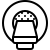 909,8
Расходы за медпомощь иногородним гражданам в МО Томской обл.
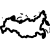 Выполнение управленческих функций ТФОМС Томской области
114,4
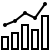 Софинансирование расходов медорганизаций на оплату труда врачей и среднего медперсонала
42,5
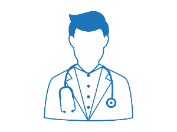 МЕЖТЕРРИТОРИАЛЬНЫЕ РАСЧЕТЫ(МЛН. РУБ.)
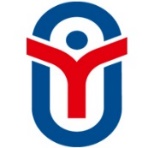 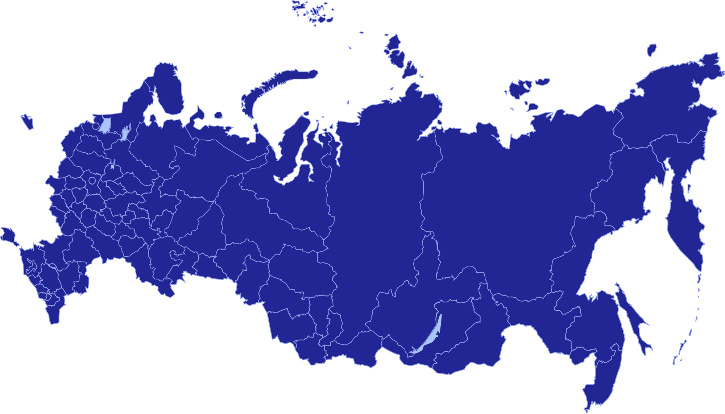 ФГУ (673,1)
За счет бюджета Федерального фонда ОМС
РАСХОДЫ НА ЛЕЧЕНИЕ ТОМИЧЕЙ В МЕДИЦИНСКИХ 
ОРГАНИЗАЦИЯХ ДРУГИХ РЕГИОНОВ РФ В 2023 ГОДУ
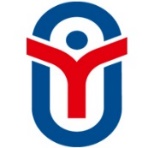 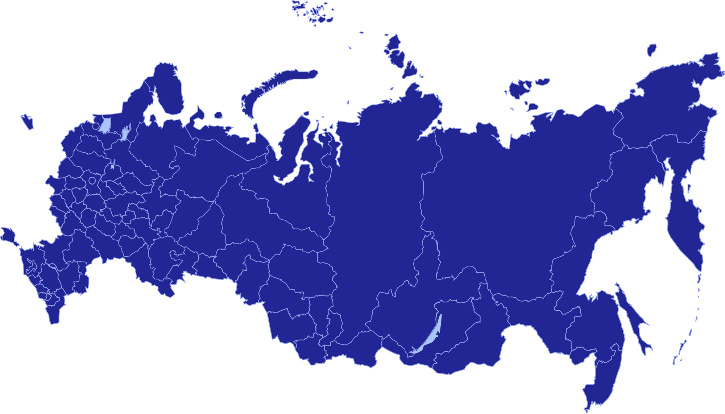 Алтайский край
30 млн. рублей, 570 случаев – 
«мед. реабилитация», «хирургия»
Новосибирская область
54 млн. рублей, 1050 случаев – 
«хирургия, офтальмология, гинекология, мед.реабилитация»
9 %
38 %
г.Москва и  г. Санкт-Петербург; 
59 млн. рублей, 1060 случаев – 
«травматология и ортопедия»
«хирургия»
230 млн. рублей, 
2 800 случаев – 
 730 «онкология»
 300 «офтальмология»
 420 «хирургия»,
«травматология и ортопедия»
 220 «акушерство и гинекология»
 140 «нефрология»
611,8 млн.руб.
9 850 случаев
22 %
Кемеровская область
98,5 млн. рублей, 1500 случаев – 
«хирургия, офтальмология, травматология, инфекция, гинекология»
СТОИМОСТЬ ЛЕЧЕНИЯ ИНОГОРОДНИХ ПАЦИЕНТОВ В МЕДИЦИНСКИХ ОРГАНИЗАЦИЯХ ТОМСКОЙ ОБЛАСТИ В 2023 ГОДУ
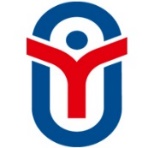 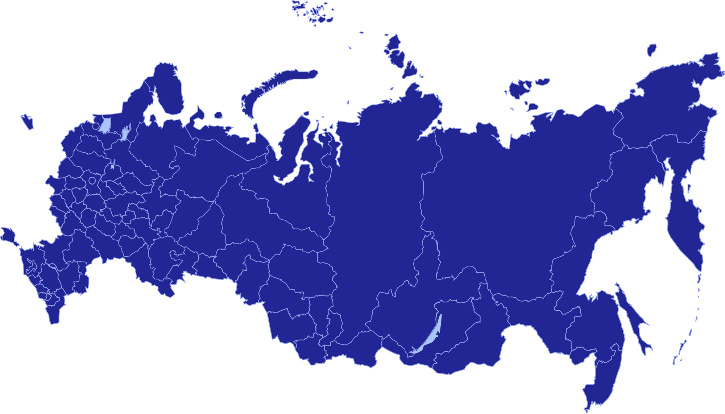 офтальмология, онкология, травматология, хирургия
Кемеровская область,
Омская область,
 Республика Хакасия,
Республика Тыва,
Алтайский край
офтальмология, онкология
онкология, офтальмология
офтальмология, онкология, травматология
МЕДИЦИНСКАЯ ПОМОЩЬ, ОКАЗАННАЯ ПО ТЕРРИТОРИАЛЬНОЙ ПРОГРАММЕ ОБЯЗАТЕЛЬНОГО МЕДИЦИНСКОГО СТРАХОВАНИЯ
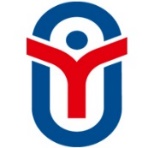 1 022 742
застрахованных лиц
293 553
164 862
272 827
153 567
259 982
152 584
2023 г.
2021 г.
2022 г.
случаи лечения
посещения (млн.)
вызовы
стоимость(млрд. руб.)
случаилечения
стоимость(млрд. руб.)
стоимость(млрд. руб.)
стоимость(млрд. руб.)
ДНЕВНОЙ СТАЦИОНАР
СКОРАЯ ПОМОЩЬ
СТАЦИОНАР
ПОЛИКЛИНИКА
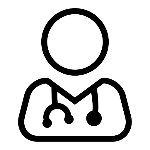 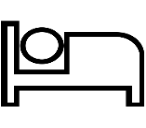 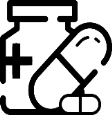 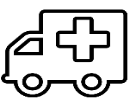 МЕДИЦИНСКАЯ ПОМОЩЬ В АМБУЛАТОРНЫХ УСЛОВИЯХ
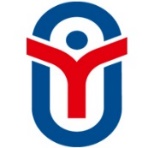 Дорогостоящих методов  диагностики:
Проведено:
КТ   –     63,5 тыс. услуг  на 184,5 млн. рублей
МРТ  –  66,2 тыс. услуг  на 253,9 млн. рублей
УЗИ  – 125,1 тыс. услуг  на   93,7 млн. рублей
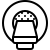 Эндоскопические исследования   -                                                       	                       60,5 тыс. услуг   на   80,3 млн. рублей
Профилактических мероприятий:
   Диспансеризация взрослого населения –                                         	272 662 комплекс. посещений на 893,5 млн. рублей 
   Профилактические медицинские осмотры –                           	233 222 комплекс. посещений на 767,4 млн. рублей
   Диспансеризация - сирот (детей в трудной жизненной
    ситуации, детей оставшихся без попечения родителей) –
                      3 349 комплекс. посещений на 29,3 млн. рублей
МЕДИЦИНСКАЯ ПОМОЩЬ В УСЛОВИЯХ КРУГЛОСУТОЧНОГО СТАЦИОНАРА
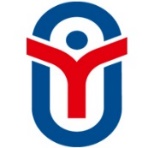 Структура причин госпитализации 
в круглосуточный стационар
Лечение пациентов с онкологией - 
9,3 тыс.случаев (+4%) на 1,1 млрд.руб. (+18%)
Высокотехнологичная медицинская помощь -          
 3 598 случаев (+9%) на 775,9 млн. рублей (+37%)
Госпитализации:
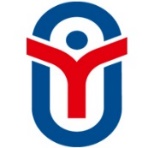 ДНЕВНОЙ СТАЦИОНАР
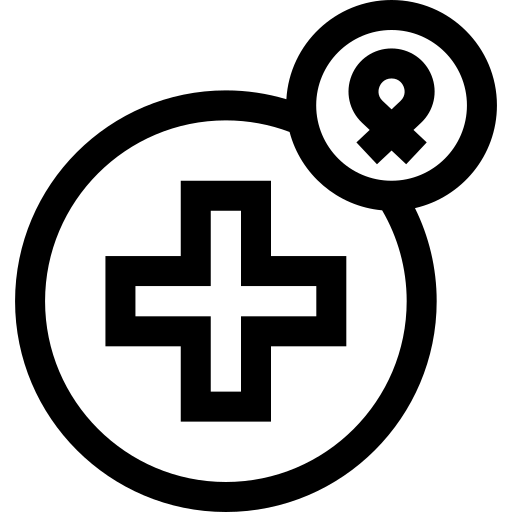 9 090 случаев (+7%) лечения онкологических заболеваний на сумму 1 365,7 млн. рублей (+29%)
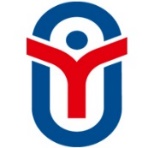 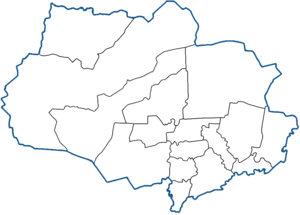 РАСХОДЫ НА СОФИНАНСИРОВАНИЕ  МЕДИЦИНСКИХ ОРГАНИЗАЦИЙ НА ОПЛАТУ ТРУДА ВРАЧЕЙ И СРЕДНЕГО МЕДИЦИНСКОГО ПЕРСОНАЛА ЗА СЧЕТ НОРМИРОВАННОГО СТРАХОВОГО ЗАПАСА (млн. руб.)
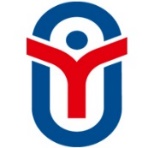 РАСХОДЫ СРЕДСТВ НОРМИРОВАННОГО СТРАХОВОГО ЗАПАСА 
НА ОБУЧЕНИЕ, РЕМОНТ И ПРИОБРЕТЕНИЕ ОБОРУДОВАНИЯ В 2023 ГОДУ (МЛН. РУБ.)
7,8
0,9 – ОГАУЗ «Кривошеинская РБ» 
(маммограф)
1,2 – ОГАУЗ «Больница № 2» (маммограф)
РЕМОНТ
 МЕДИЦИНСКОГО ОБОРУДОВАНИЯ
6,0
32,7 млн. руб.
25,9
2 медицинских 
организации
2 единицы
5,4
2,1 млн.руб.
ПРИОБРЕТЕНО
МЕДИЦИНСКОГО ОБОРУДОВАНИЯ
4,6
_______________
расходы НСЗ на обучение, ремонт и приобретение оборудования
34,8 млн.руб.
7 медицинских 
организаций
11 единиц
4,3
2,3
5,7
2,0
ОГАУЗ «Кривошеинская РБ» 
эндоскоп
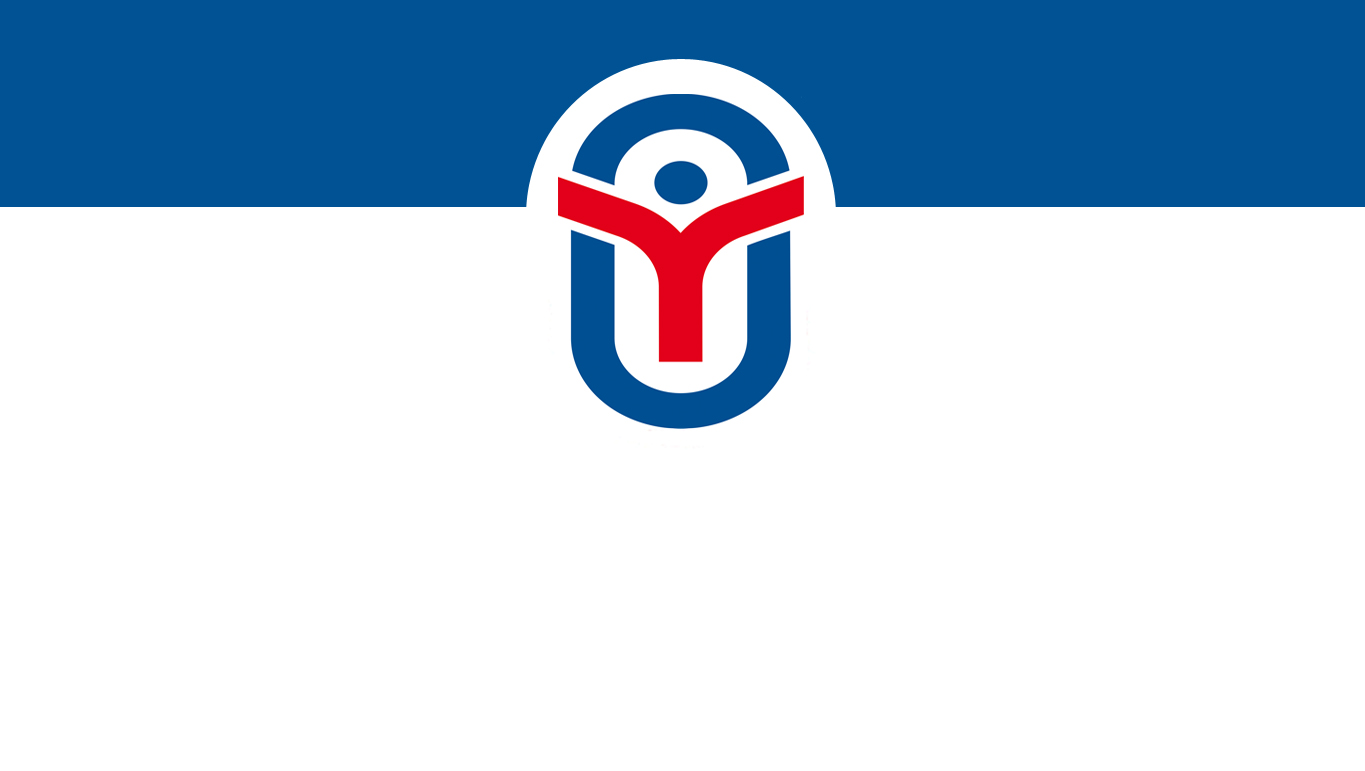 О внесении изменений в бюджет 
ТФОМС Томской области на 2024 год
И.о. директора ТФОМС Томской области
СТАРКОВА Светлана Николаевна
ПОПРАВКИ В БЮДЖЕТ ТФОМС (МЛН. РУБ.)
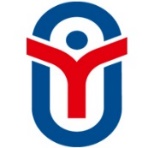 Остатки на начало года
Утверждено 
Законом ТО
 от 27.12.2023 № 124-ОЗ
Уточненный план 
на 2024 год
Поправки
(+/-)
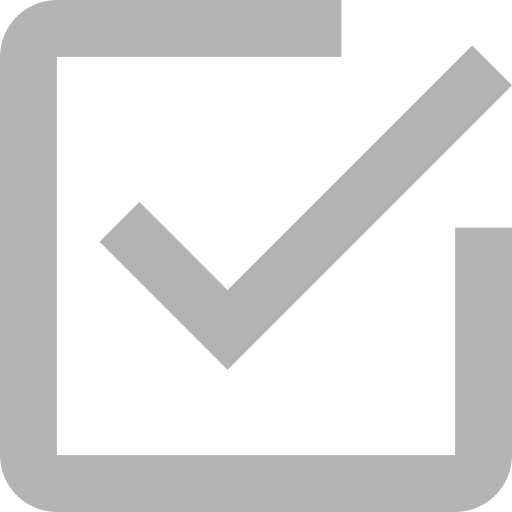 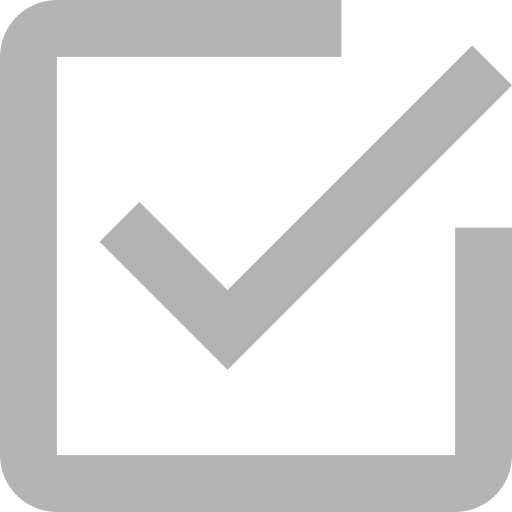 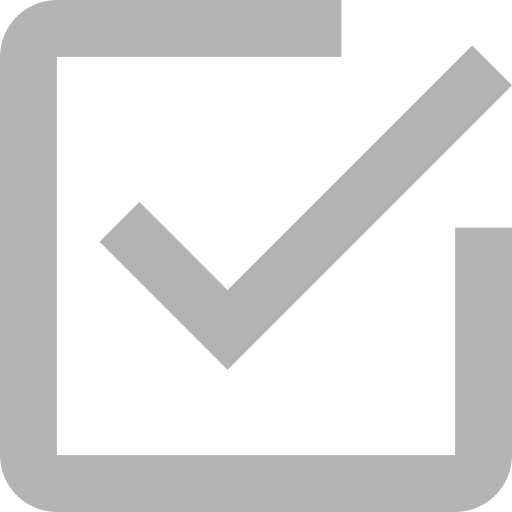 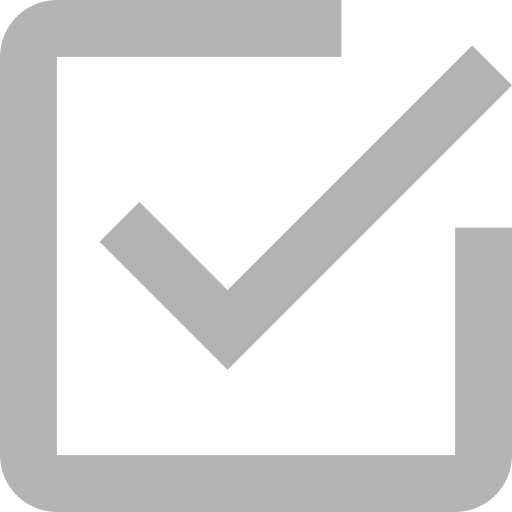 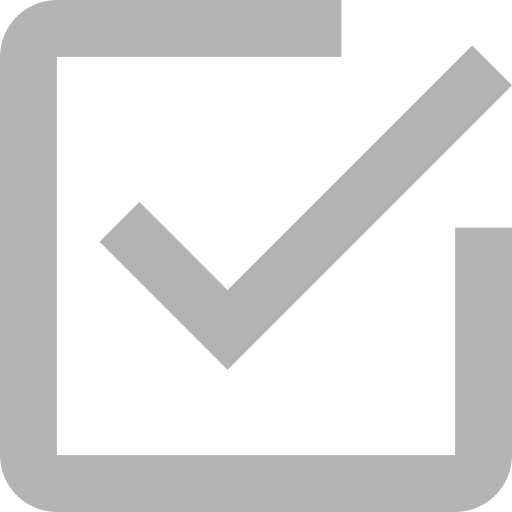 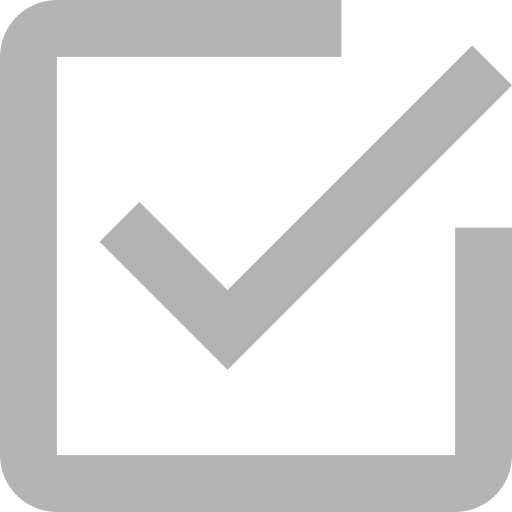 ПОПРАВКИ В БЮДЖЕТ ТФОМС ПО ДОХОДАМ В 2024 ГОДУ (МЛН. РУБ.)
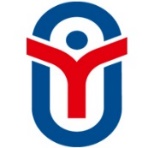 + 96,1 млн. руб.
+ 88,2млн. руб.
межбюджетные трансферты   на софинансирование расходов медицинских организаций на оплату труда врачей и среднего медицинского персонала
+95,6 млн. руб.
25 425,8
+0,3 млн. руб.
межбюджетные трансферты на стимулирование за выявление онкологии
+0,2 на ТП ОМС
+0,2 млн. руб.
доходы на территориальную программу
денежные взыскания + возврат от МО  целевых средств
+4,1/-4,1 млн. руб.
- 3,2 млн. руб.
возврат МБТ в территориальные фонды ОМС
Доходы бюджета Фонда
- 4,7 млн. руб.
возврат МБТ + денежных взысканий
за 2022 год и прошлых лет
ПОПРАВКИ В БЮДЖЕТ ТФОМС ПО РАСХОДАМ В 2024 ГОДУ (МЛН. РУБ.)
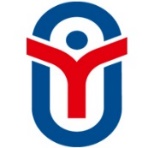 +287,3
целевые средства на финансовое обеспечение ОМС (в т.ч. 280,6 млн. руб. окончательный расчет за 2023 год)
расходы на оплату медицинской помощи из 
средств НСЗ (окончательный расчет за 2023 год)
+157,7
+643,0млн. руб.
25 910,4
25 425,8
расходы на оплату медицинской помощи за пределами Томской области
+ 36,9
расходы на софинансирование расходов медицинских организаций на оплату труда врачей и среднего медицинского персонала + выплаты стимулирующего характера медицинским работникам за выявление онкологии
+96,0
оплата медицинской помощи, оказываемой иногородним пациентам
+ 44,1
фин.обеспечение мероприятий по приобретению и ремонту медицинского оборудования
+ 18,3
расходы на ведение дела СМО
+ 2,7
Расходы бюджета Фонда